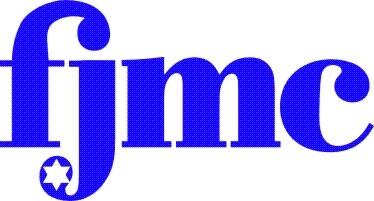 GROWING AND SUSTAININGMEN’S CLUB LEADERSHIP
GROW AND SUSTAIN YOUR MEN’S CLUB LEADERSHIP
Situation 
Many people stay in the same office for years
Good leaders recruited by Synagogue  
Club leadership is considered closed to new people
Programming becomes stale, lacking new ideas and new people
Membership suffers

Solution
Develop a culture of Leadership Growth
Put in place a set of management techniques to 
Open up leadership positions 
Enhance leadership growth and continuity
APPROACH
Culture of Leadership Growth 
Growth Ladder to Higher office 
Multi-year Terms 
Position That Leads to the Presidency
Emeritus Status for Former Officers
Triad Management
Training and Mentoring
DEVELOP A CULTURE OF LEADERSHIP GROWTH
Concept
Grow leaders right from the beginning
Make known there is a growth path
Train and mentor them to make the successful
Recognize success and capture lessons learned
Reward members for good work thru greater positions
Benefits
Lets members know they can grow in responsibility 
Encourages members to take on different positions
Develops continuity
Caution
Don’t make it a forty year growth path
Don’t move a person out arbitrarily
Committee Member
Committee Chair
Officer
Officer
Pre-President
President
Past 
President
GROWTH LADDER
Intuitive natural progression
Set expectations
Reward excellence 
An honor to serve
MULTIPLE YEAR TERMS
Presidential Terms
Many Presidential terms are one year
Many Presidents stay in office for two years
Some stay for longer 
Two year Presidential term
Candidate can plan his ideas and life for a two year horizon
Others can plan their future as Club Leaders

Other positions – one or two years  
Allows rotation
People can move up in a reasonable time 
Flexibility to keep a good person in position if warranted
PRE-PRESIDENT POSITION
Officer on the Board 
May lead to Presidency; Not guaranteed
Training and preparation prior to Presidency
Off loads current president

Approaches
Executive Vice President
Specific Responsibilities 
Learning and preparing for the Presidency
Takes over if President has to step down
President Elect
Responsibilities Assigned by President
One year during last year of President’s two year term
Can also be a Vice President with Portfolio
Option to have him take over if President steps down
EMERITUS STATUS FOR FORMER OFFICERS
Concept
Officers are Emeritus for first year after their term
Must teach their successors during transition period
Be available to consult and support their successor
Part of Triad Concept
Benefit
Provides continuity
Supports new Officers
Keeps former Officers involved
TRIAD MANAGEMENT
Concept
Three person Leadership for projects/areas of responsibility
Current Leader - Elected Officer or Chairman – Has full responsibility
Former Leader – Emeritus Officer or Former Chair – Consults/Supports
Future Leader – Deputy VP or Co-Chair – Shares and is next in line
Benefit
Continuity
Grows leaders
Expands involvement opportunities
TRAINING AND MENTORING
Annual Planning process aligns the Board
Current and coming year Board members
Consensus development of the Annual Plan
Training provides the skills to run the club 
Operations - Roles and Responsibilities, how we operate 
Leadership - How to get others to do what is needed
Motivation  - Team Building  
Mentoring provides the individual support
Senior leaders and officers mentor their direct reports
Pass on experience and lessons learned
Sounding board for questions and challenges
IMPLEMENTATION
Policy Formality Up to You
Constitution – Position, Terms
Written or Verbal  
Emeritus Officers
Growth Ladder
Triad Management
When Selecting Leaders
Look for enthusiastic members
Consider experience in Club and other organizations
Determine their growth wishes
Consider Synagogue needs
Training
Annual New Board training – Roles & Responsibilities, How we operate
Motivational – Why we’re here and where we’re going
SUMMARY
Creating a Culture of Leadership Growth will enhance your Club’s ability to successfully sustain itself

Techniques can easily be incorporated in your operations:
Growth Ladder
Multi-year Terms
Pre-Presidency
Emeritus Status for former Officers
Triad Management
Training and mentoring